Scuola Secondaria di Felino«Stanislao Solari»Scuole aperte
10 gennaio 2023
Tempistiche d’iscrizione per le classi prime
Le iscrizioni per l’a.s. 2023/2024, potranno essere effettuate dalle ore 8,00 del 09 Gennaio 2023 e fino alle ore 20,00 del 30 Gennaio 2023
Le domande per le classi prime dovranno essere effettuate esclusivamente on line, attraverso un apposito applicativo che il Ministero dell’istruzione, dell’università e della ricerca mette a disposizione delle scuole e delle famiglie.
I criteri per l’accesso alle prime classi sono pubblicati sul sito dell’Istituto
https://icfelino.edu.it/iscrizioni-a-s-2023-2024/
Sul sito, nell’apposito spazio DIDATTICA – ISCRIZIONI 2023/2024, è presente anche l’informativa privacy ai sensi dell’art.13 del Regolamento (UE) 2016/279 e il PTOF dell’Istituto con i Regolamenti. 
Le famiglie registrano e inviano la domanda d’iscrizione alla scuola attraverso il sistema “Iscrizioni on line”, raggiungibile dall’indirizzo web 
www.istruzione.it/iscrizionionline/ 
Per effettuare la registrazione occorre un indirizzo di posta elettronica valido e lo SPID.
Compilazione domanda
Indirizzo e-mail per psw e SPID
Dati anagrafici dell’alunno
Informazioni sulla famiglia
Scelta del tempo-scuola
Scelta Insegnamento Religione Cattolica o NO
Indicare il primo numero telefonico per le chiamate urgenti
Le parti contrassegnate con * sono obbligatorie
Attività alternative alla Religione Cattolica
La scelta ha valore per l’intero corso di studi e in tutti i casi in cui sia prevista l’iscrizione d’ufficio, fatto salvo il diritto di modificare tale scelta per l’anno successivo entro il termine delle iscrizioni.
Per coloro che all’atto d’iscrizione avranno scelto le attività alternative, il MIUR ha messo a disposizione un’apposita funzionalità del sistema “Iscrizioni on line” accessibile ai genitori o agli esercenti la responsabilità genitoriale dal 31 maggio al 30 giugno 2023.
Gli interessati possono esprimere una delle seguenti opzioni, tutte afferenti al diritto di scelta delle famiglie:
attività didattiche e formative (Ed. civica);
attività di studio e/o di ricerca individuale con assistenza di personale docente;
non frequenza della scuola nelle ore di insegnamento della religione cattolica (se l’ora di religione sarà all’inizio o alla fine della giornata).
Codici ministeriali utili per l’iscrizione on-line
PREE82301P Codice per la Scuola Primaria “R.L.Montalcini” di Felino
PREE82304T Codice per la Scuola Primaria “A. Maestri” di Sala Baganza
PREE82305V Codice per la Scuola Primaria “Verti-Ollari” di Calestano
PRMM82301N Codice per la Scuola Secondaria I Grado “S. Solari” di Felino
PRMM82302P Codice per la Scuola Secondaria I Grado “F. Maestri” di Sala Baganza
PRMM82303Q Codice per la Scuola Secondaria I Grado “G. Micheli” di Calestano
Tempistiche d’iscrizione
La domanda d’iscrizione presentata on line deve essere obbligatoriamente perfezionata entro il 30/01/2023
presso la segreteria dell’Istituto, a Felino in via Roma n° 55
 (dal lunedì al venerdì 11,00 -13,00, sabato ore 10,30 -12,30 e 
il mercoledì anche il pomeriggio 14,30 -16,30) con la consegna di: 
fotocopia del codice fiscale ed una fotografia formato tessera dell’alunno;
fotocopia del codice fiscale e documenti dei genitori;
Particolari certificazioni (sentenze tribunale, certificazioni 104/92)

Il sistema iscrizioni on-line comunicherà sulla casella di posta elettronica l’accettazione della domanda
Se necessario la Scuola contatterà le famiglie  in caso di ulteriori informazioni
Pubblicazione delle sezioni
INIZIO SETTEMBRE 2023

AI PRIMI DI SETTEMBRE LE FAMIGLIE VERRANNO CONVOCATE PER UN’ASSEMBLEA TENUTA DALLE INSEGNANTI DELLE CLASSI

 Il Diario, su cui i genitori apporranno la firma, verrà consegnato in classe nei primi giorni di attività didattica del mese di settembre 2023
Orari Secondaria Felino«Stanislao Solari»
TEMPO SCUOLA  30 ORE SETTIMANALI
Dal lunedì al sabato dalle 8:00 alle 13:00

Orario di funzionamento

INGRESSO: ore 7:55 
INIZIO LEZIONI: ore 8:00
INTERVALLO: ore  10:55 – 11:05
USCITA: ore 13:00
Quadro orario disciplinare settimanale(Ogni studente è tenuto a frequentare le lezioni per non meno di ¾ delle ore annue)
* EDUCAZIONE CIVICA (33 ore annuali distribuite nelle varie discipline)
Servizi Registro elettronico
Password per ogni genitore
Assenze, ritardi e uscite anticipate
Attività svolte durante la giornata
Compiti assegnati
Voti delle verifiche orali e scritte
Comunicazioni, note
Documento di valutazione del 1° Quadrimestre (Febbraio) e 2° Quadrimestre (Giugno)
Regolamento
Tutti i regolamenti sono pubblicati sul sito
Sul Diario che verrà consegnato il primo giorno di scuola, sono riportate tutte le informazioni
Si auspica il rispetto delle norme e una collaborazione costruttiva scuola/famiglia per la condivisione delle regole
Si raccomanda un’assidua partecipazione agli incontri scuola/famiglia (colloqui individuali mattutini su appuntamento, ricevimento generale genitori pomeridiano a dicembre e ad aprile)
Si richiede massima puntualità all’ingresso e all’uscita
Si ricorda l’obbligo a visionare quotidianamente il diario e il registro elettronico
Offerta formativa dell’Istituto (PTOF-POF)
Il Piano Triennale dell’Offerta Formativa della scuola I.C. FELINO "L. MALAGUZZI" Periodo di riferimento: 2022/23-2024/25

L'Istituto collabora con enti ed associazioni presenti nel territorio. 
Il Comune di Felino è il primo interlocutore dell'Istituto per i servizi:  mensa, trasporto, manutenzione degli edifici, assistenza agli studenti disabili, contributi per il diritto allo studio.
Sono stati attivati contatti costanti e collaborazione per la realizzazione di progetti di varie tematiche, in particolare quella del disagio giovanile e della prevenzione dell'insuccesso scolastico.
I servizi di assistenza medica dell'ASL (Distretto di Langhirano - sede di Collecchio) sono di supporto all' Istituto per progetti finalizzati ad una positiva integrazione degli alunni in situazione di handicap e/o di disagio.
Opportunità
Con i finanziamenti della Regione della Provincia e dei Comuni si aprono alle singole scuole tante opportunità' di progetti. I docenti progettano per gli alunni percorsi didattici, educativi e di collaborazione anche con il supporto di esperti esterni.
I finanziamenti hanno quasi tutti carattere vincolato. Quelli dello Stato per il funzionamento, quelli dei Comuni per i progetti didattici delle singole scuole, quelli della Regione per progetti innovativi e per il Centro CTS (formazione e materiale di supporto agli alunni in difficoltà). 
Quelli delle famiglie per assicurazione alunni, per le spese di funzionamento in parte e per spese di materiale didattico legato ai progetti. I finanziamenti dei Privati sono destinati alle borse di studio per gli alunni meritevoli.
Progetti
Progetto lettura / Collaborazione con la Biblioteca Comunale di Felino
Eventi per commemorazioni (es. IV novembre, giornata della memoria, …)
Progetti sulle differenze di genere
Consiglio Comunale dei ragazzi
Talenti ed eccellenze
Progetto Math +
Progetto STEAM 5 sensi
Educazione alla salute ed ambientale
Progetti linguistici (teatro in lingua / certificazioni linguistiche)
Scuole aperte allo sport (federazioni sportive) 
Attività in continuità con i diversi ordini di scuola
Progetto Psicologico d’Istituto rivolto ad alunni, insegnanti e genitori
Progetti di inclusione per alunni stranieri e alunni BES, antidispersione
Progetti personalizzati in rete con l’ufficio di Piano
Servizio civile
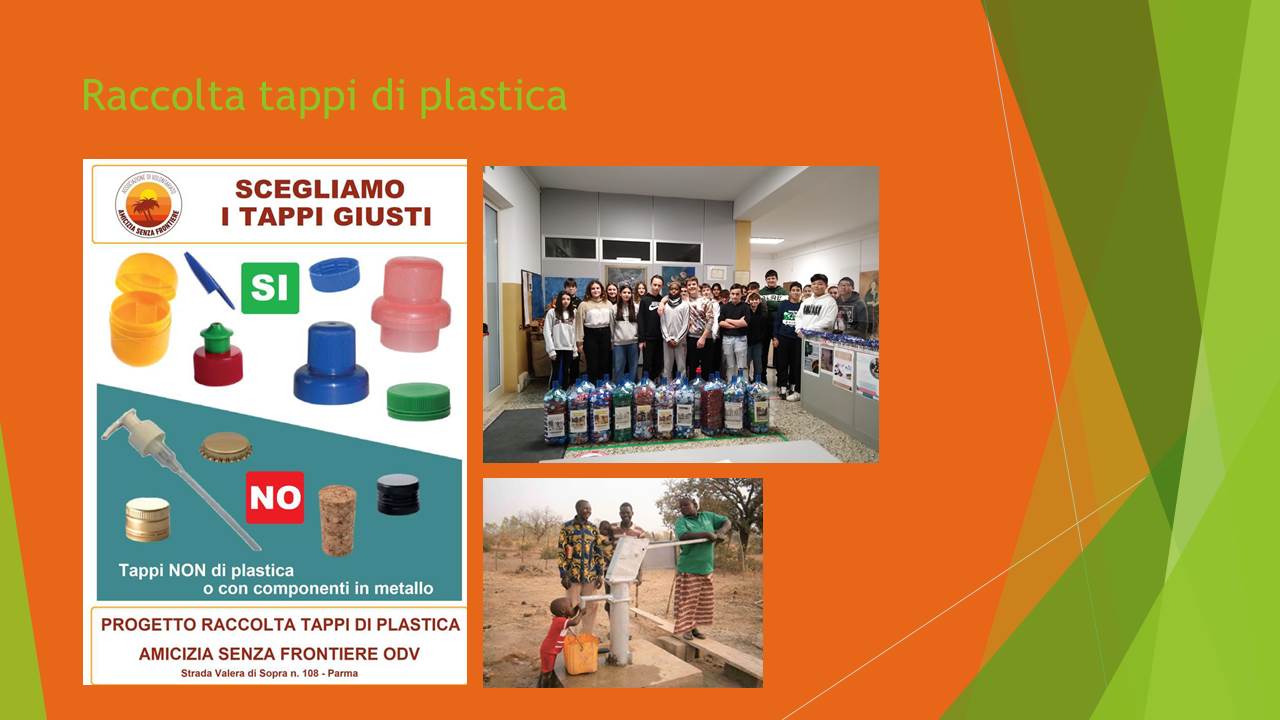 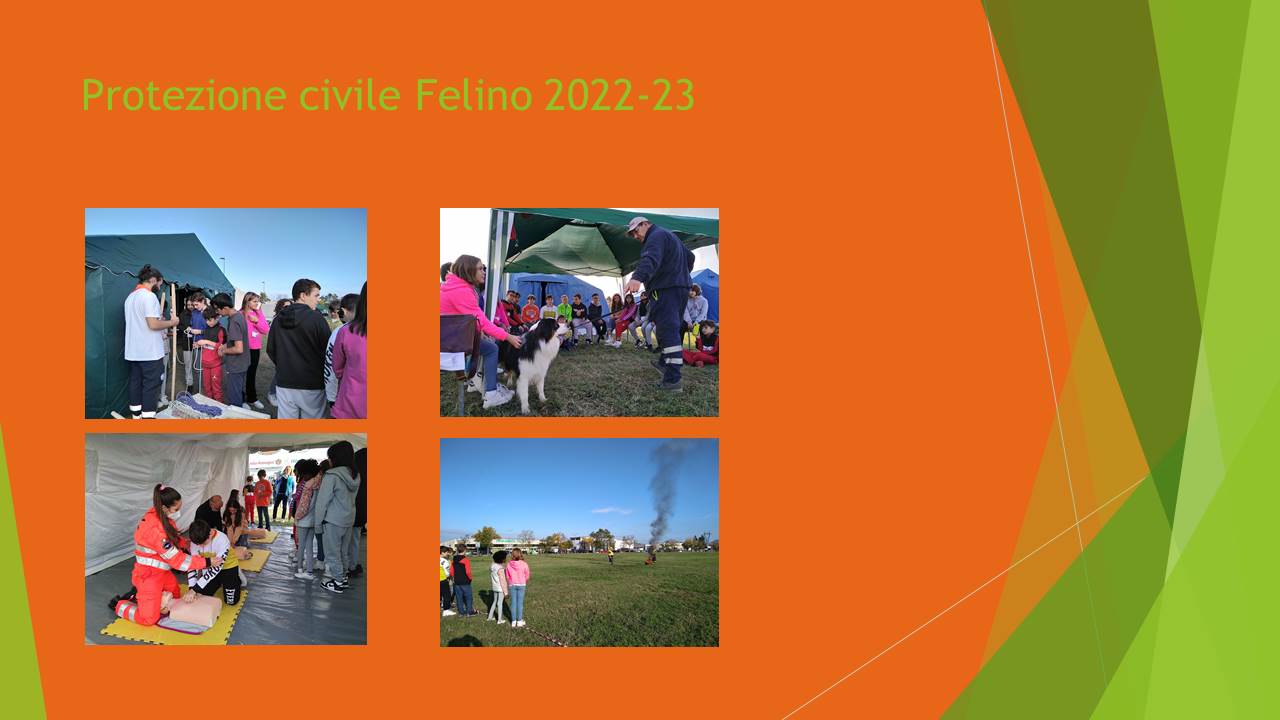 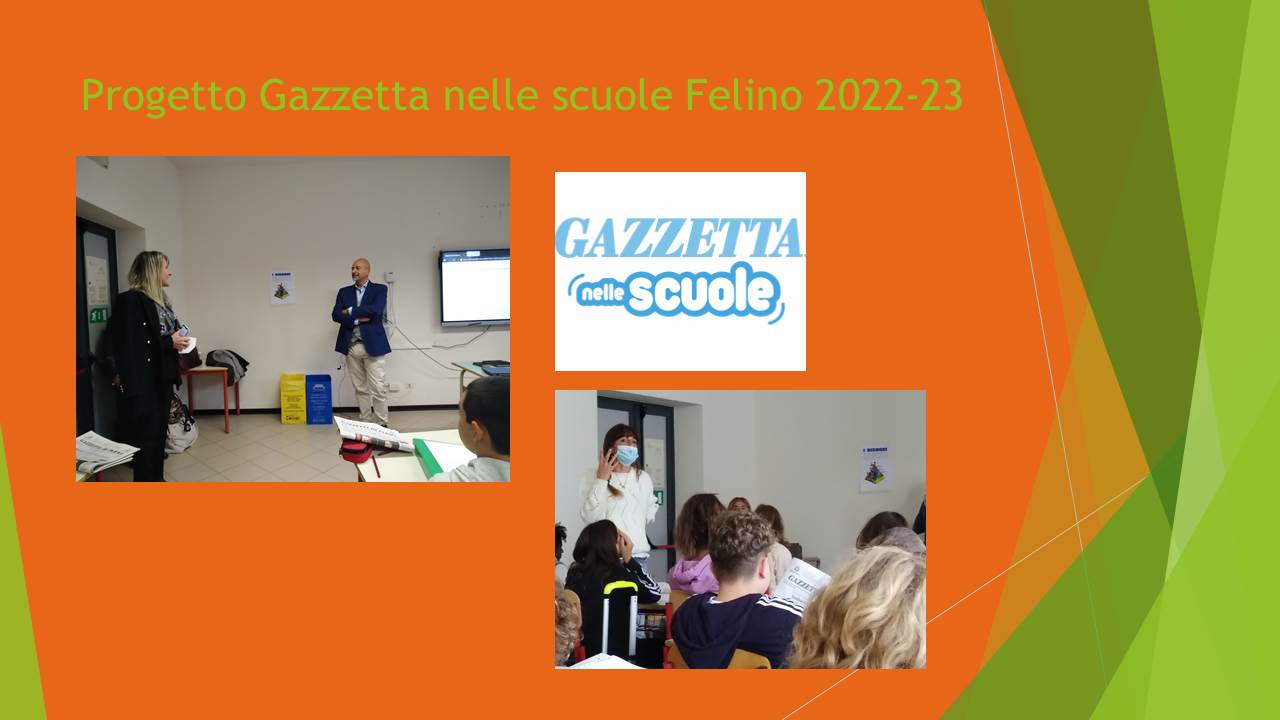 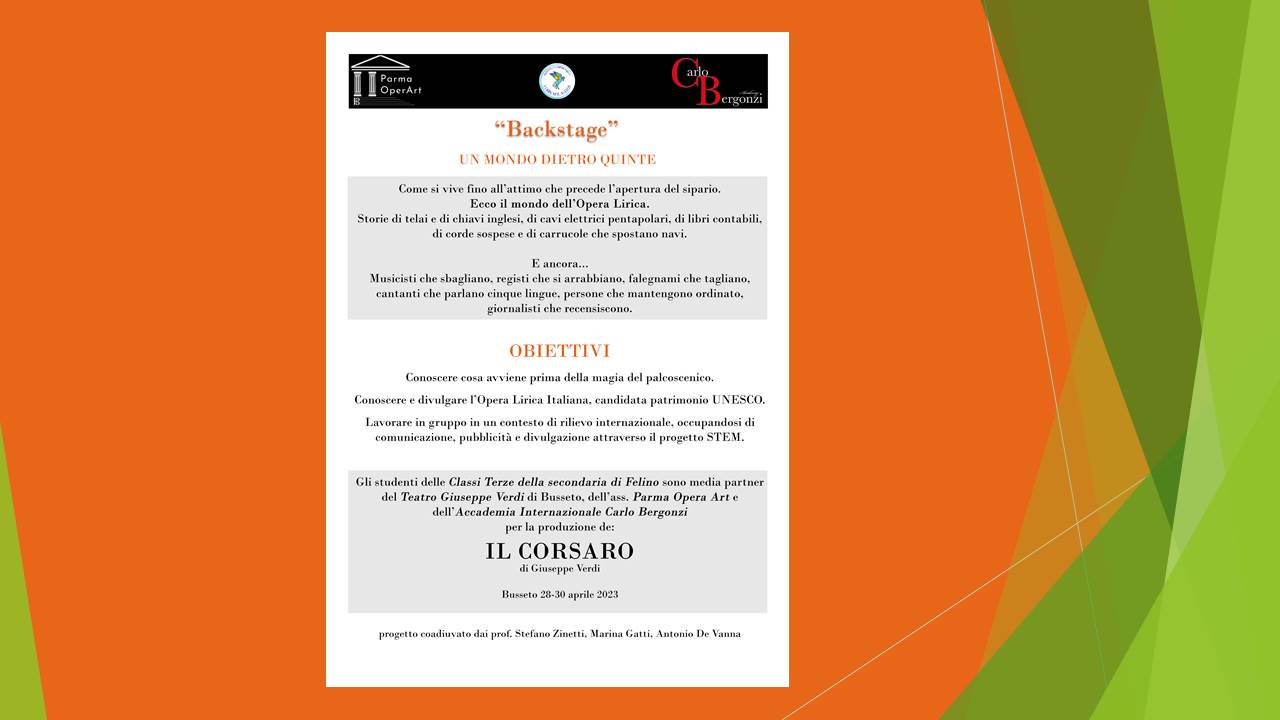 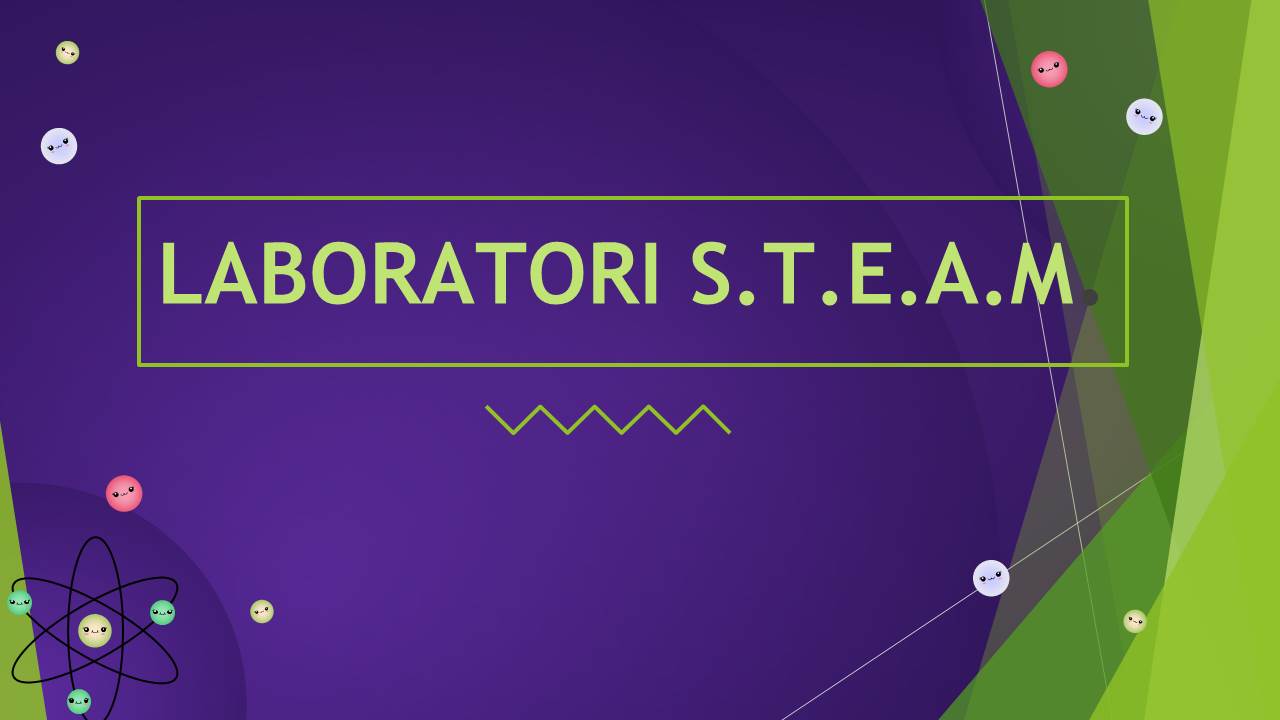 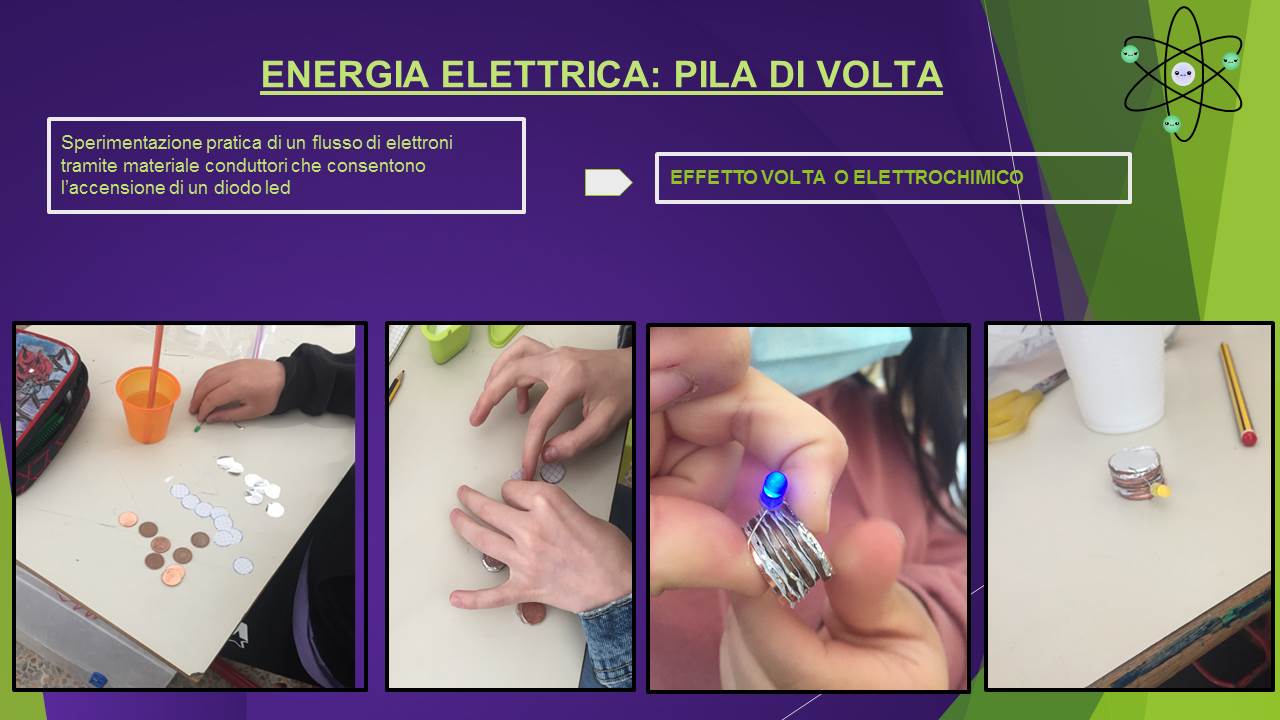 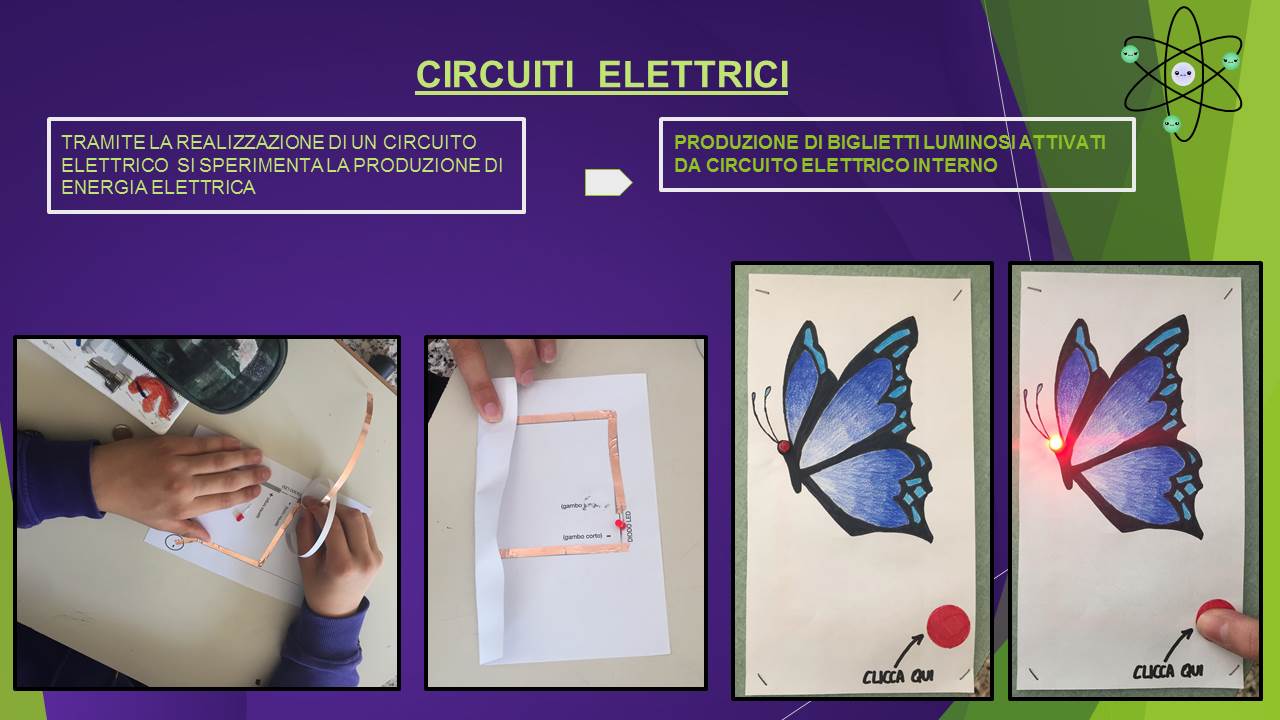 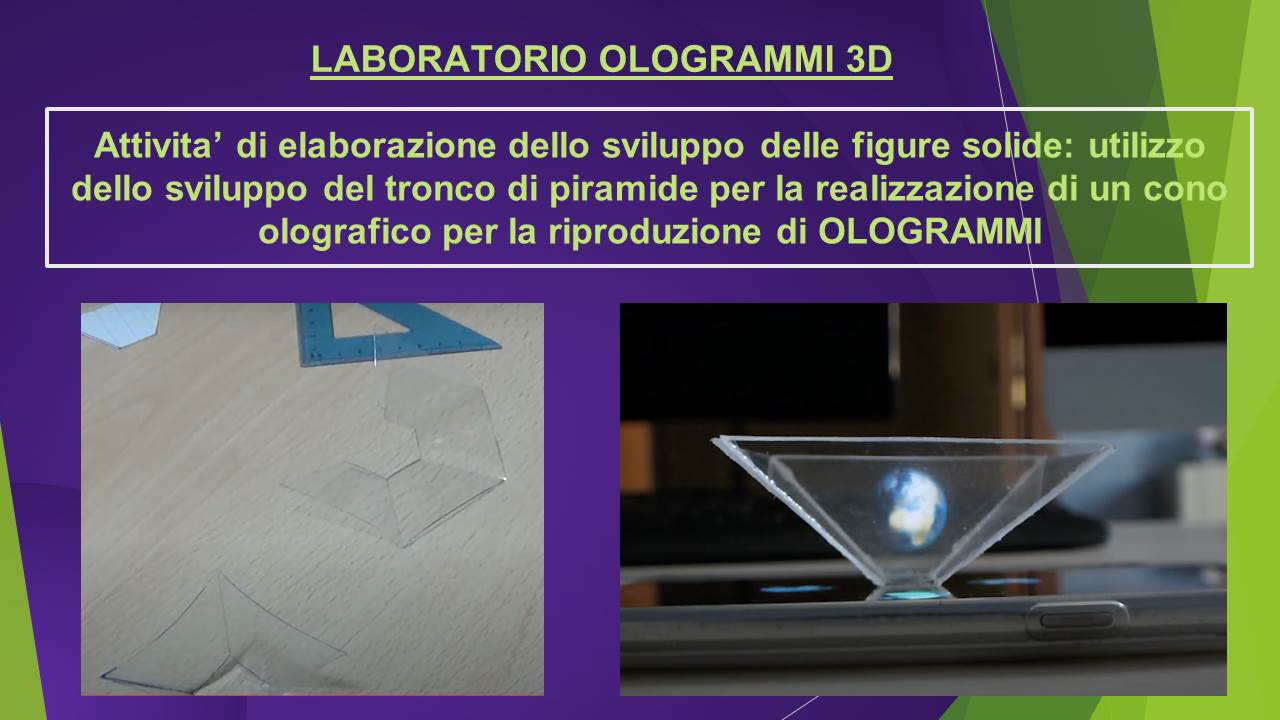 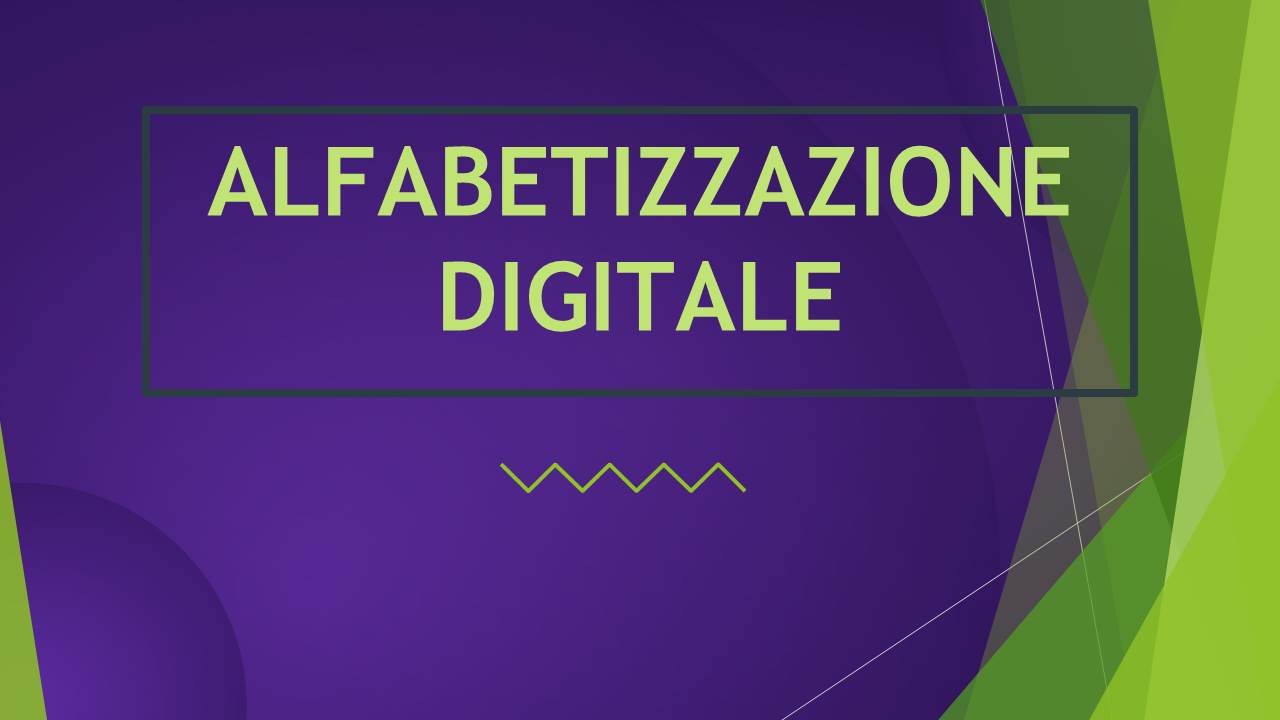 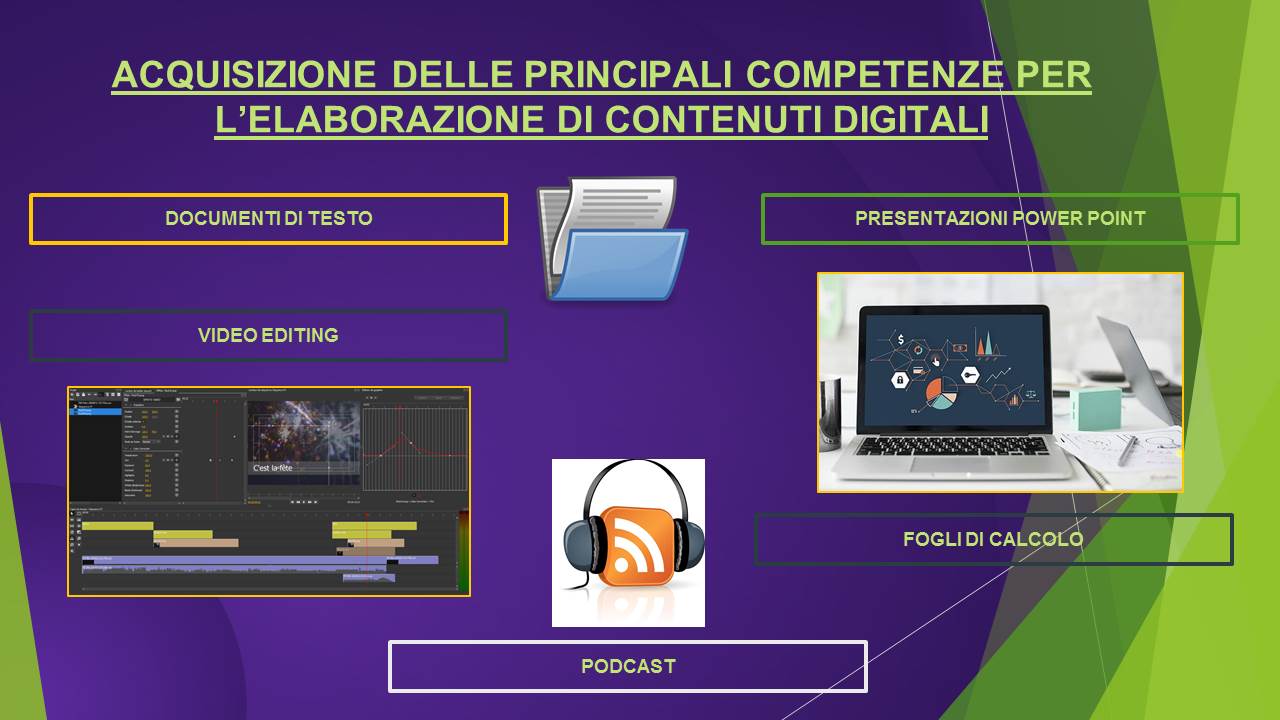 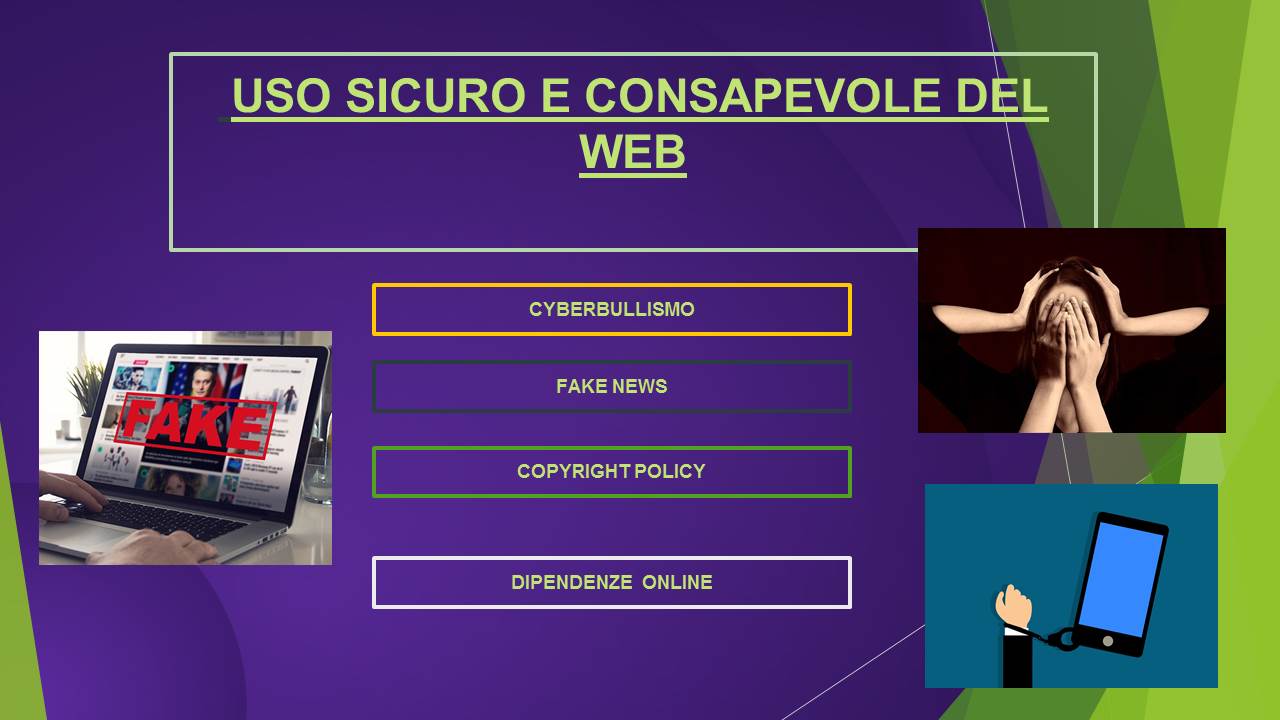 Contributo volontario dei genitori
Il contributo, per l’anno scolastico 2023/2024, deliberato dal Consiglio d’Istituto, ammonta complessivamente a €. 60.00, comprendente:
la quota obbligatoria di €.30,00 per il pagamento del premio di assicurazione a favore degli alunni per gli infortuni e la responsabilità civile, per il Diario, comprensivo del libretto delle assenze, comunicazioni per gli alunni e le comunicazioni scuola/famiglia;
la quota volontaria di €. 30.00 per l’ampliamento dell’offerta formativa (realizzazione progetti e acquisto materiale per le classi).

Sono previste riduzioni per le famiglie con più di un figlio iscritto. Nel dettaglio:
2 figli iscritti 2 quote da 55 euro
3 figli o più iscritti pari quote da 50 euro
Contributo volontario dei genitori
Il versamento deve essere effettuato a nome dell’alunno dal 9 al 30 gennaio tramite pdf personalizzato scaricabile dal registro elettronico oppure attraverso la piattaforma PagoinRete dove troverete l’evento di pagamento dell’istituto “Contributo A.S. 2022-23” (non è più ammesso il pagamento tramite bollettini postali). 
Le varie modalità di pagamento sono illustrate nell’apposita comunicazione “Comunicazione Nuovi pagamenti Nuvola – PagoinRete” pubblicata nelle bacheche e sul sito dell’IC FELINO. 
Per aver diritto alla detrazione fiscale occorre aggiungere “Ampliamento dell’Offerta Formativa”.
Chi tra gli obbligati iscrive il figlio in un altro Istituto, dovrà comunicarlo all’Ufficio alunni della segreteria di Felino entro il 30 gennaio 2023.
SERVIZIGESTITI DAL COMUNE
Mensa (primaria)
Trasporti
Orario anticipato (primaria)
….. Se avete bisogno…..
La segreteria dell’Istituto comprensivo offre un servizio di consulenza alle famiglie prive di strumentazione informatica nell’orario d’ufficio 
Dal lunedì al venerdì dalle 11,00 alle 13
Al sabato dalle 10,30 alle 12,30
Al mercoledì dalle 14.30 alle 16.30

PREVIO APPUNTAMENTO
al numero 0521-835332
(uff. alunni)